Использование активных методов для развития креативного мышления на уроках английского языка
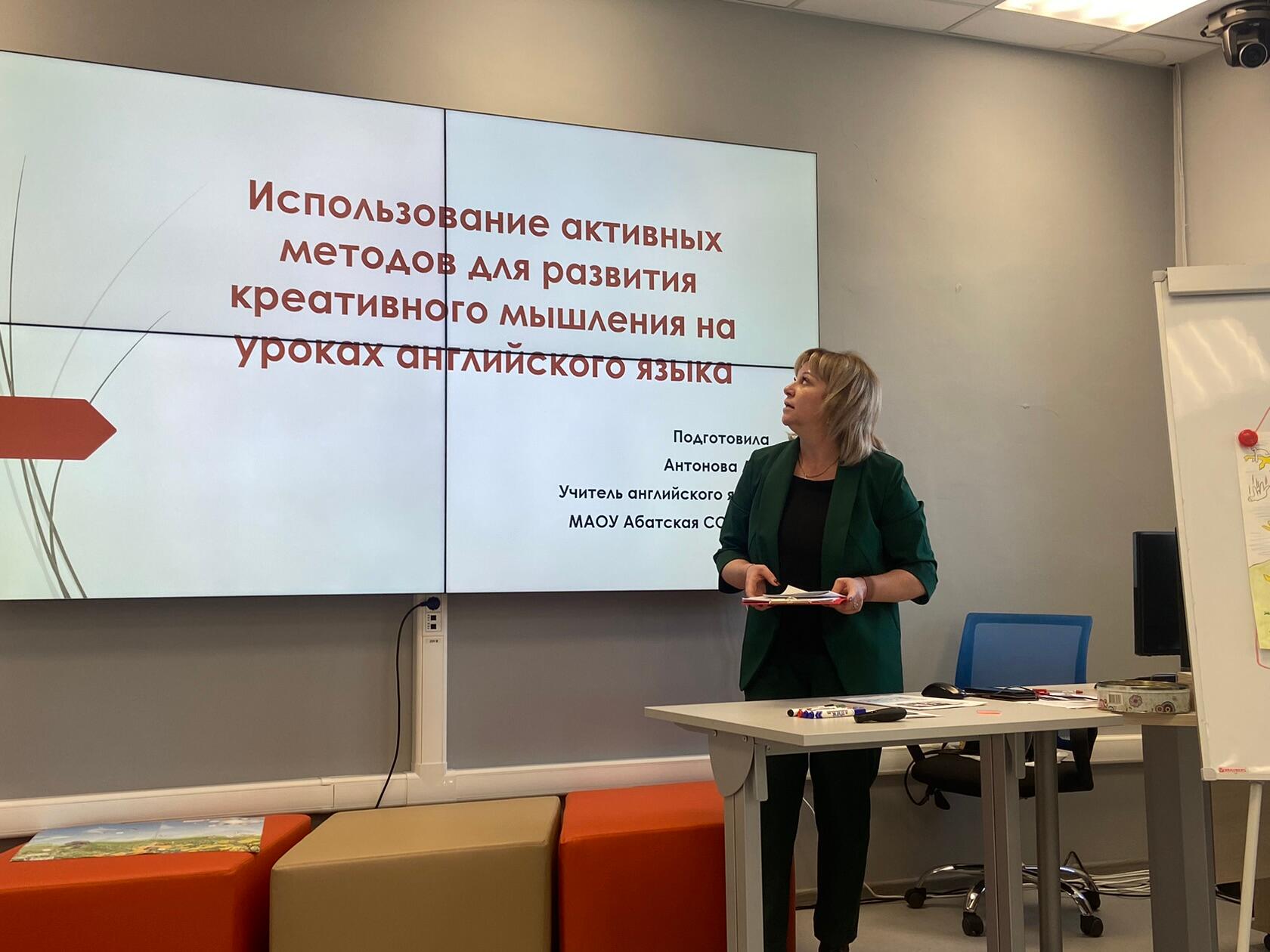 Антонова А.К.
Учитель английского языка
МАОУ Абатская СОШ №1
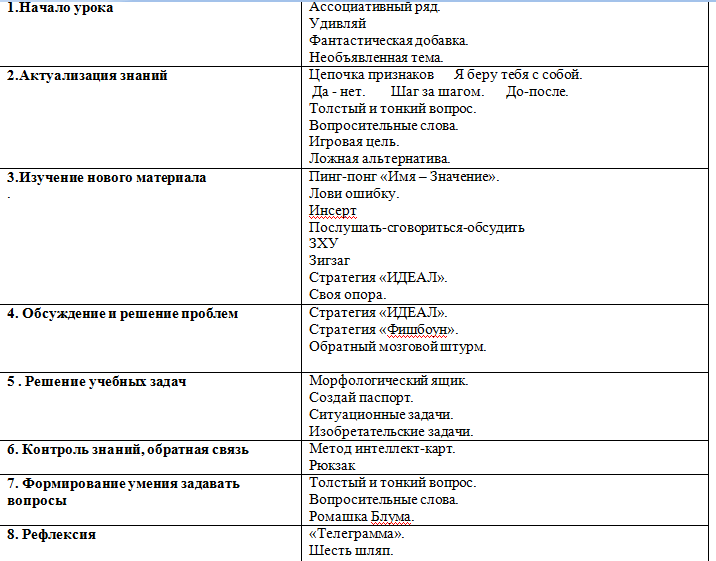 Приём визуализации
Визуальное мышление – это использование картинок, при помощи которых легче решать задачи, думать над сложными вопросами и более эффективно общаться.
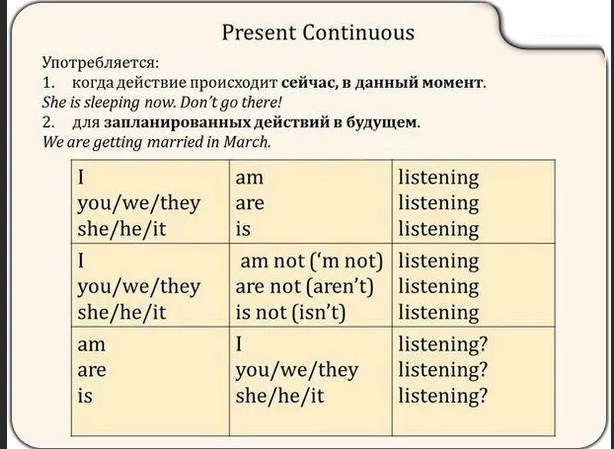 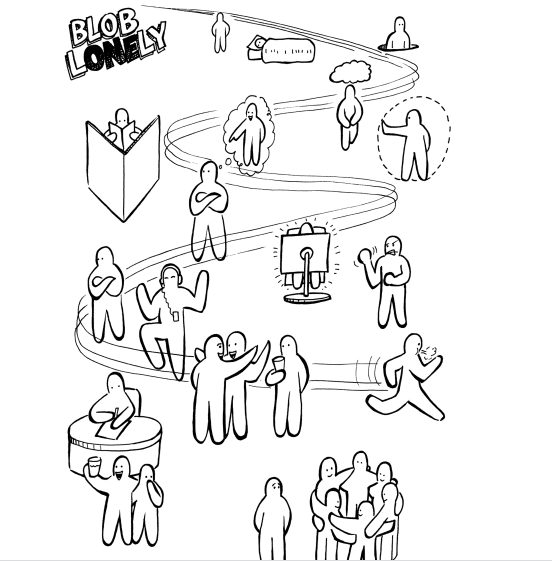 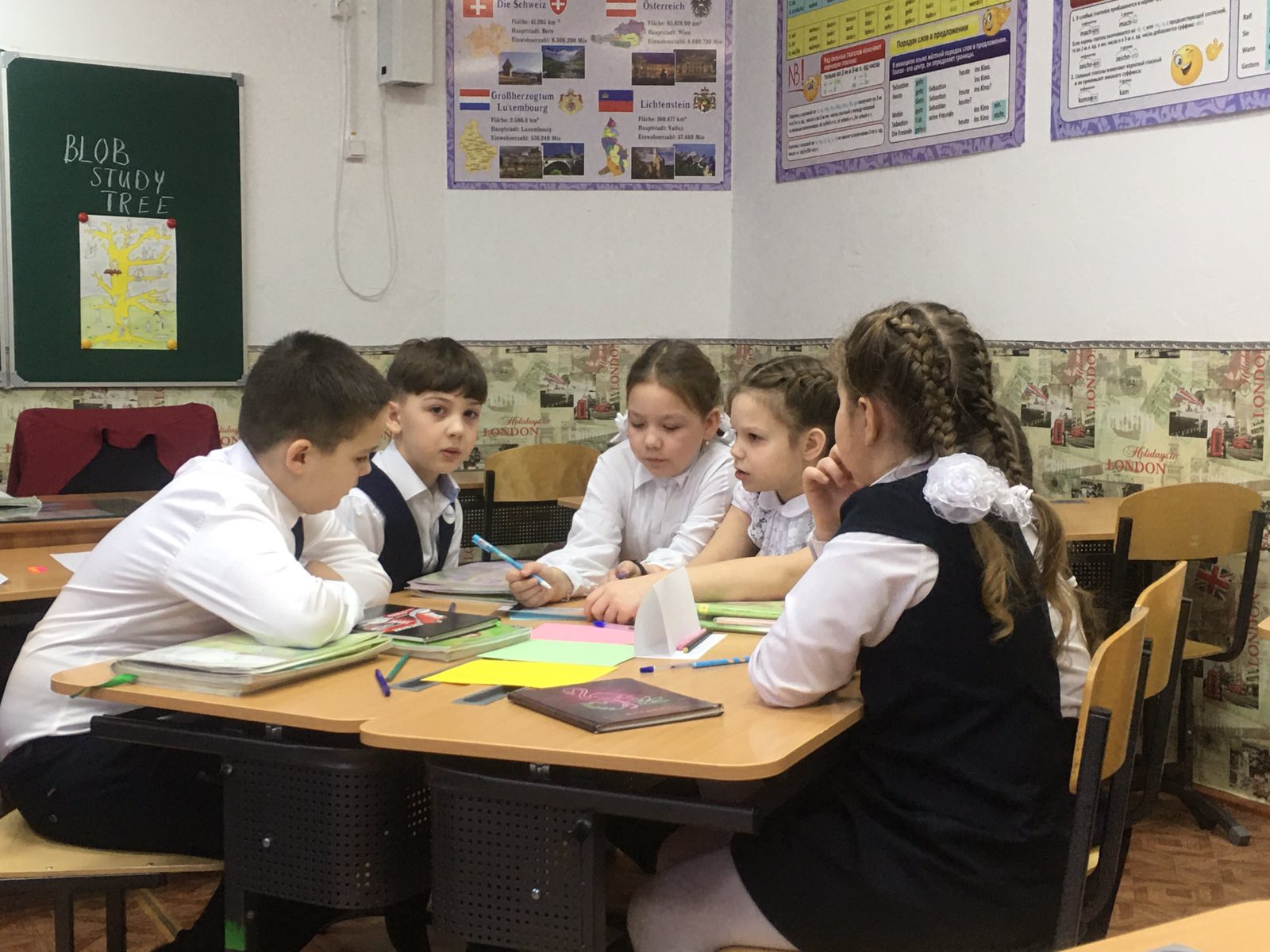 Приём «Flashcards»
Использование флеш-карт на уроках английского языка является отличным инструментом для работы с лексикой, особенно на начальном этапе обучения, когда дети только начинают пополнять свой словарный запас. Постоянное повторение лексики, подкрепляемое визуальной опорой, позволяет быстрее запоминать новые слова.


https://busyteacher.org
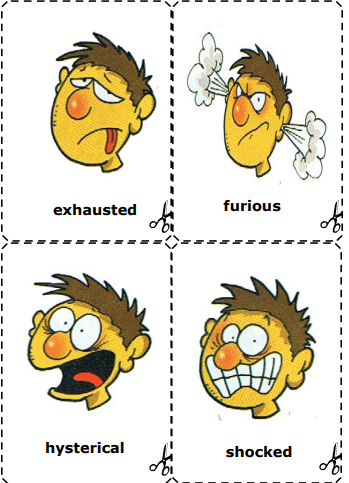 1. Необычное использование
Придумать как можно больше способов использовать любой обычный предмет и рассказать об этом на английском языке. Например, стул, чашку или карандаш.
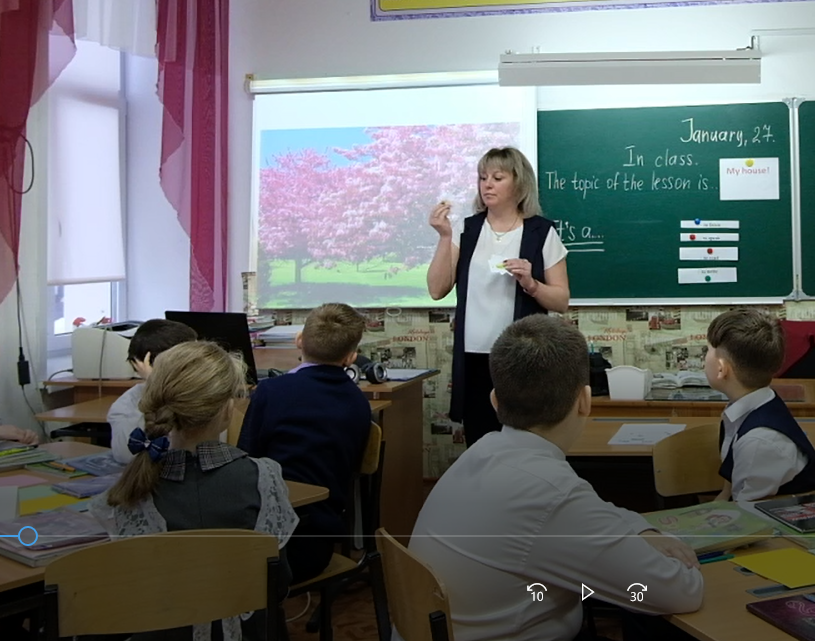 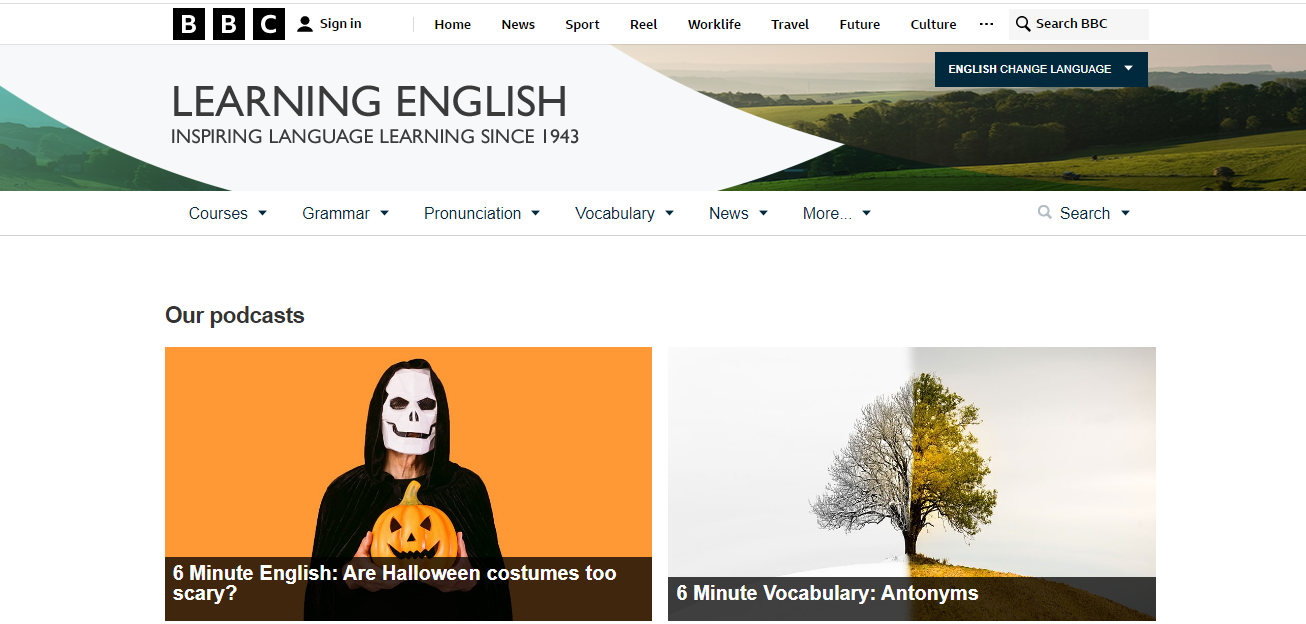 Приём «Podcasts»
Подкаст - это эпизодическая серия цифровых аудио- или видеофайлов, которые пользователь может скачать и прослушать. Он часто доступен по подписке, так что новые эпизоды автоматически загружаются через веб-синдикацию на собственный локальный компьютер пользователя, мобильное приложение или портативный медиаплеер. Это отличается от интернет-радио, которое предполагает потоковую передачу, а не загрузку”.
BBC Learning English, LearnEnglish podcasts
сайте Listen in English    RealEnglish,
https://www.bbc.co.uk/learningenglish/english/course/emw
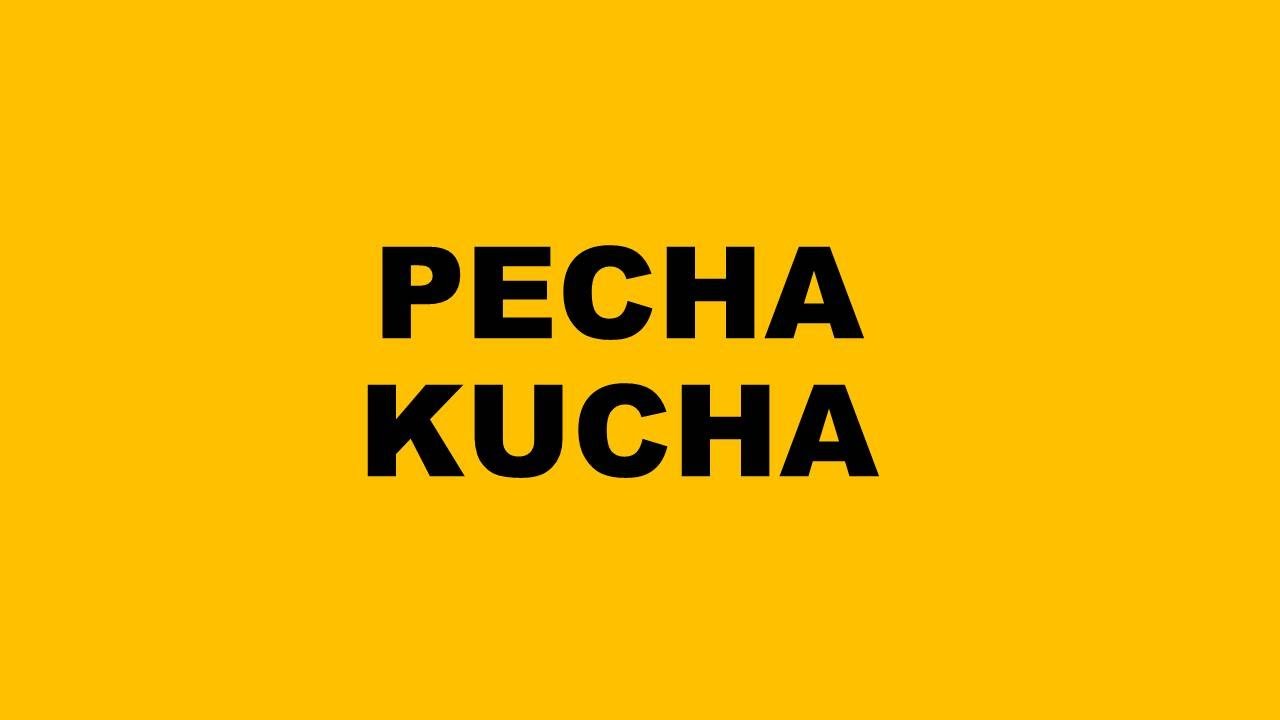 Технология Печа-Куча
ПЕЧА-КУЧА (японское слово, переводится как "бла-бла-бла" или болтовня) — это презентация ограниченная временем и количеством слайдов. 
Основные правила:20 слайдов с фото20 секунд на слайдВремя презентации 6 мин 40 секСлайды переключаются автоматическиЖивая речь автора на фоне слайдов
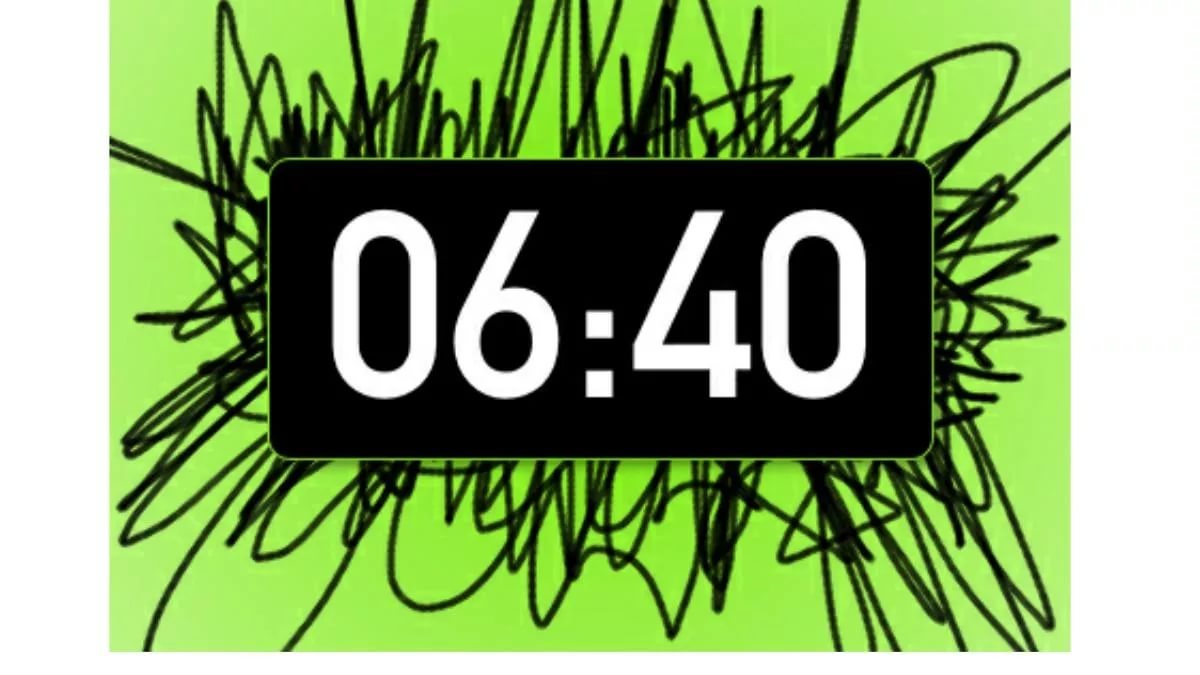 «ПЕЧА-КУЧА» придумана для современного слушателя, обделенного временем и способностью к концентрации. Важно то, что за 400 секунд ни одна тема не успеет наскучить. В презентации ПЕЧА-КУЧА  слайды меняются автоматически, докладчик не может остановить показ слайдов или вернуться к предыдущему. Это заставляет его основательно готовиться к выступлению.
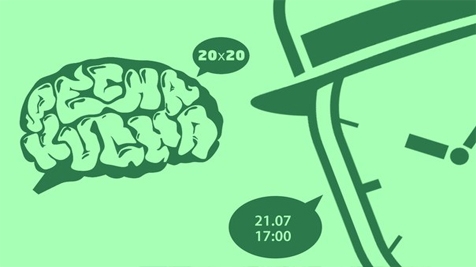 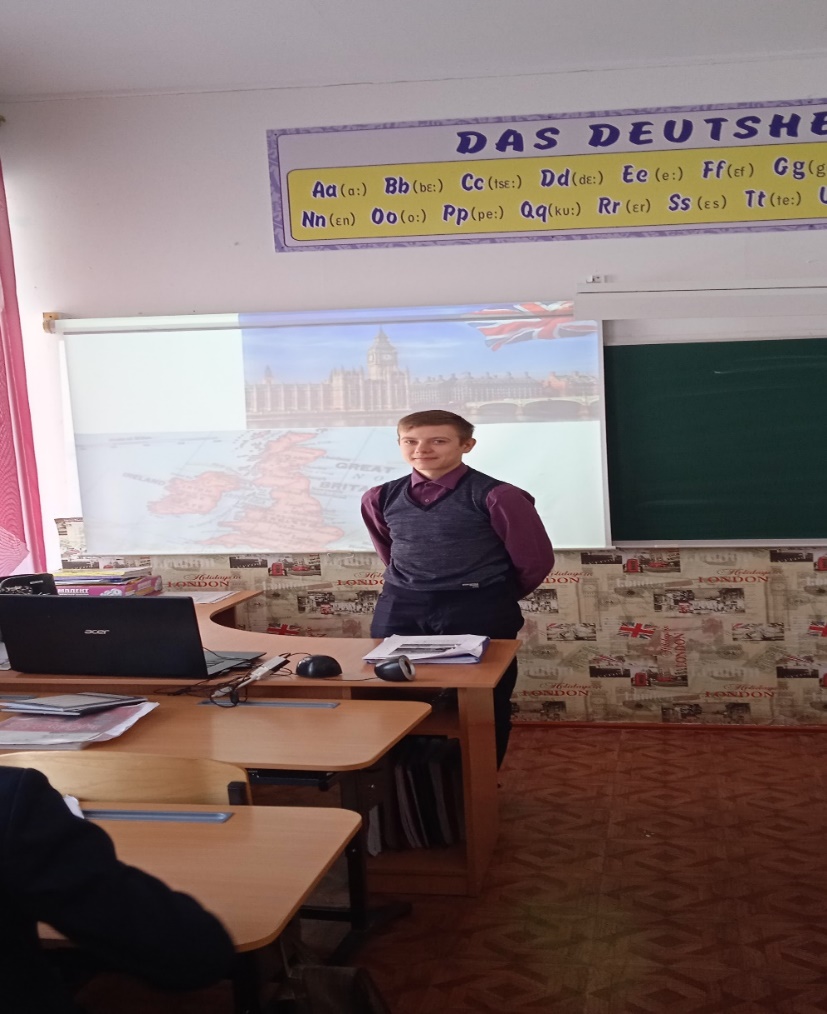 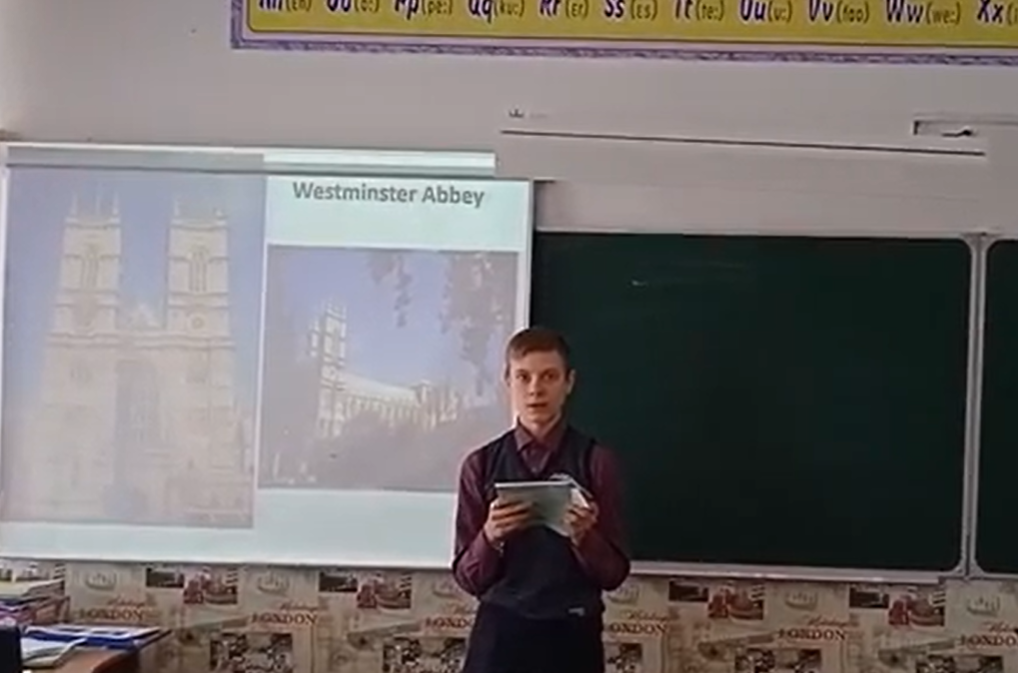 https://vk.com/video371232763_456239027
Проблема современного образования
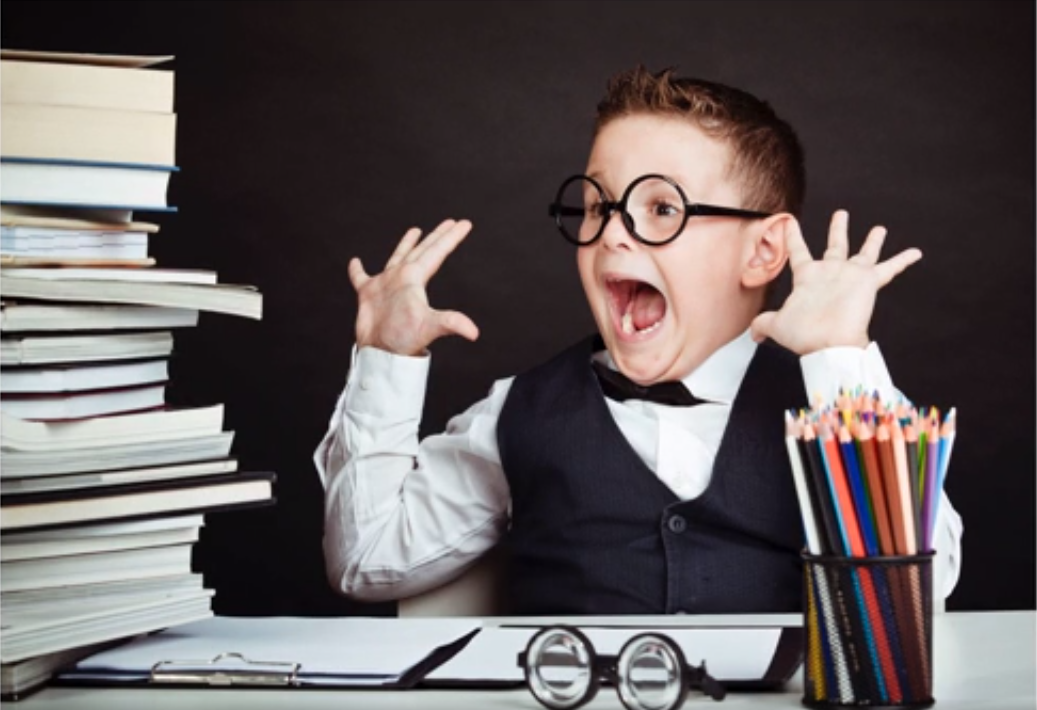 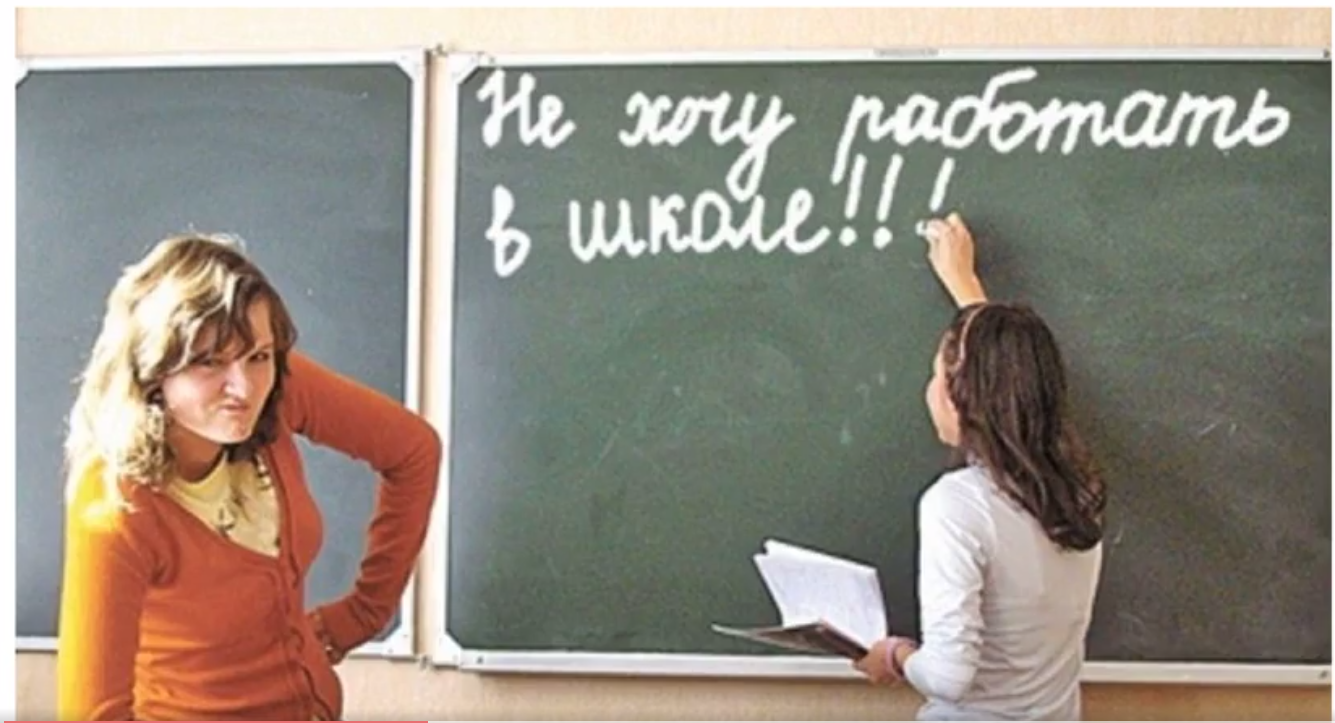 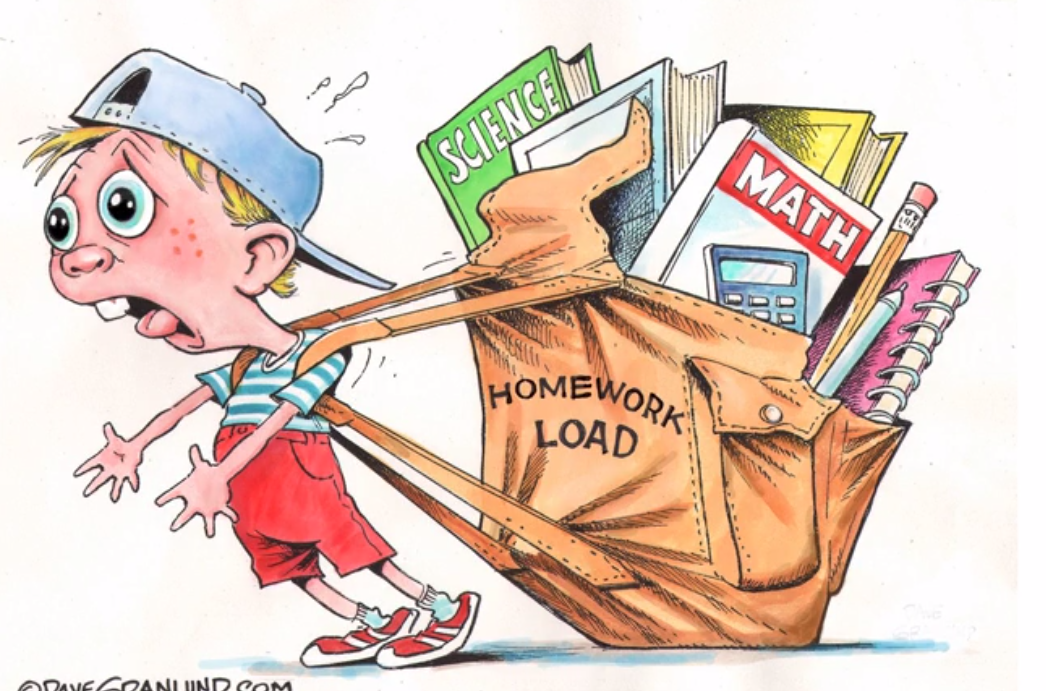 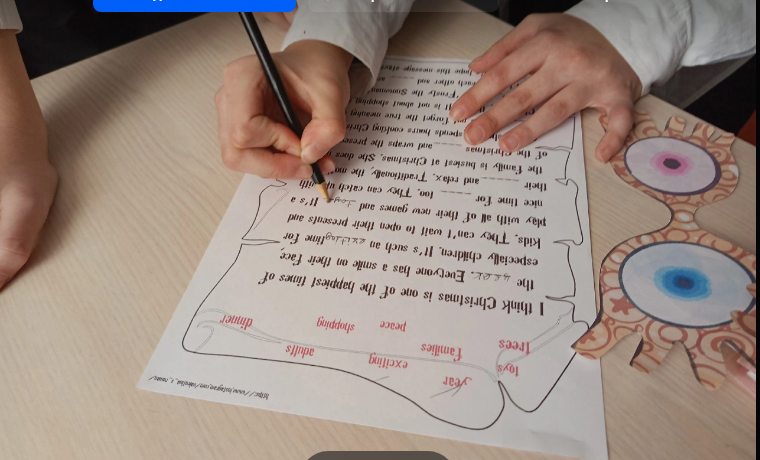 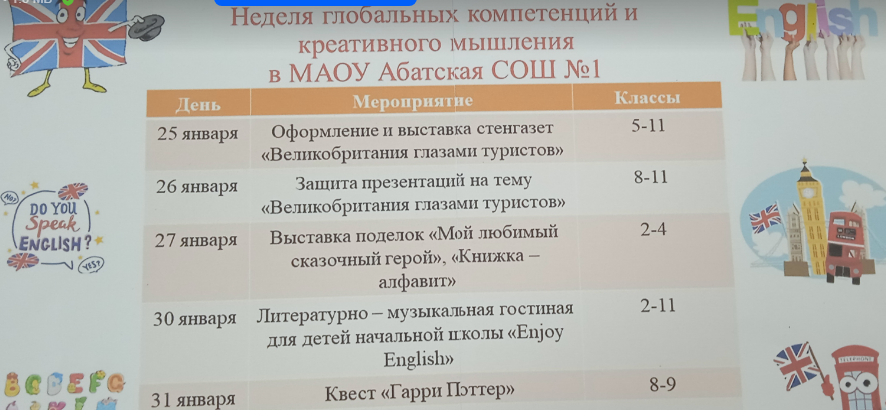 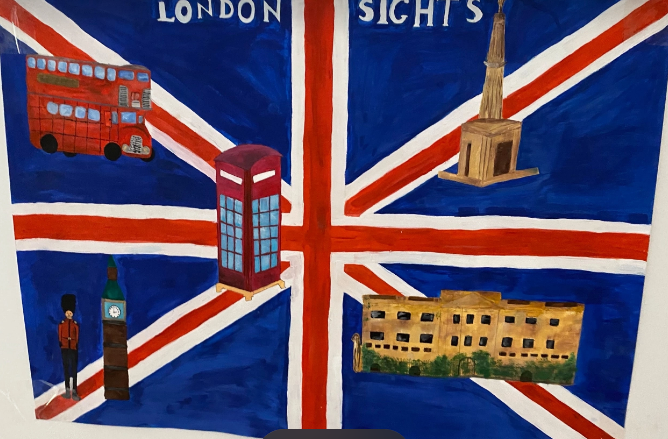 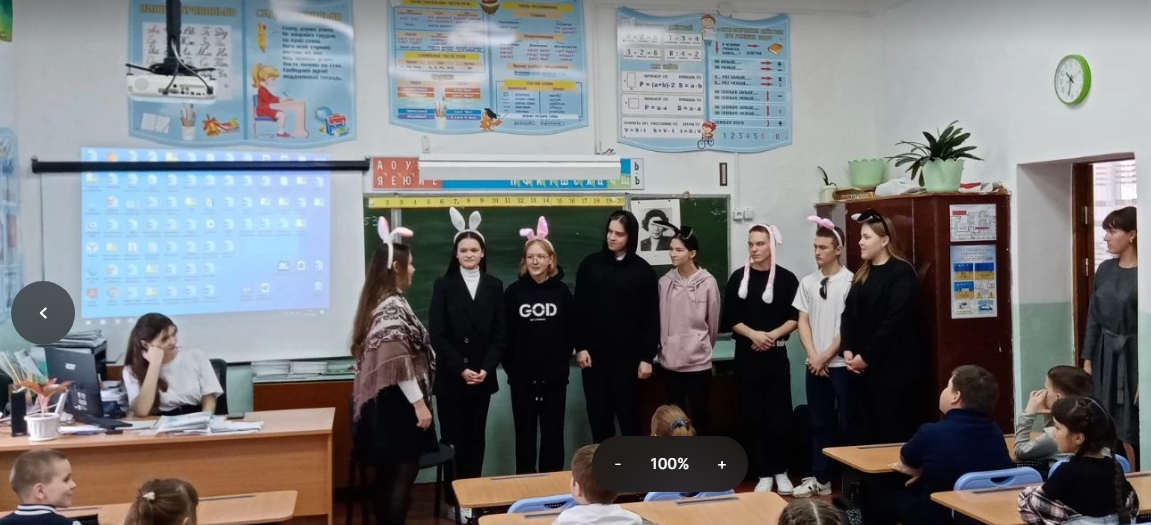 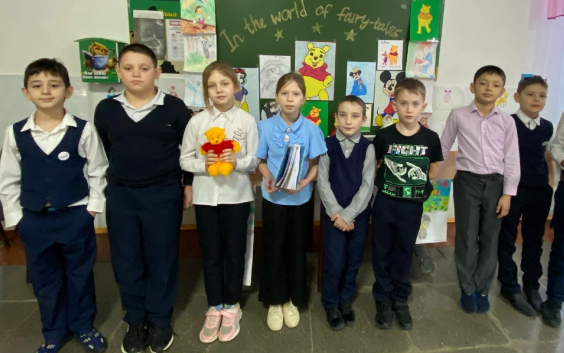 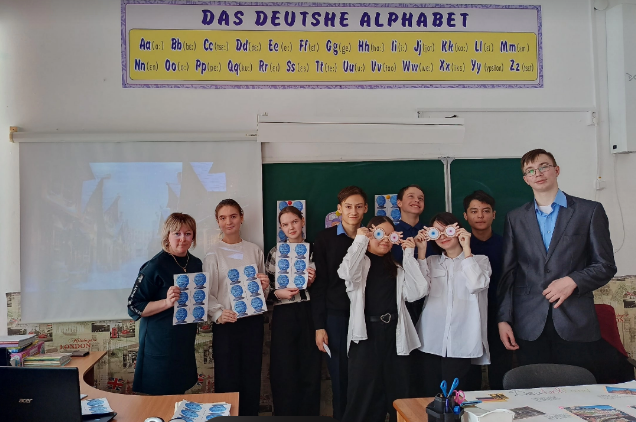 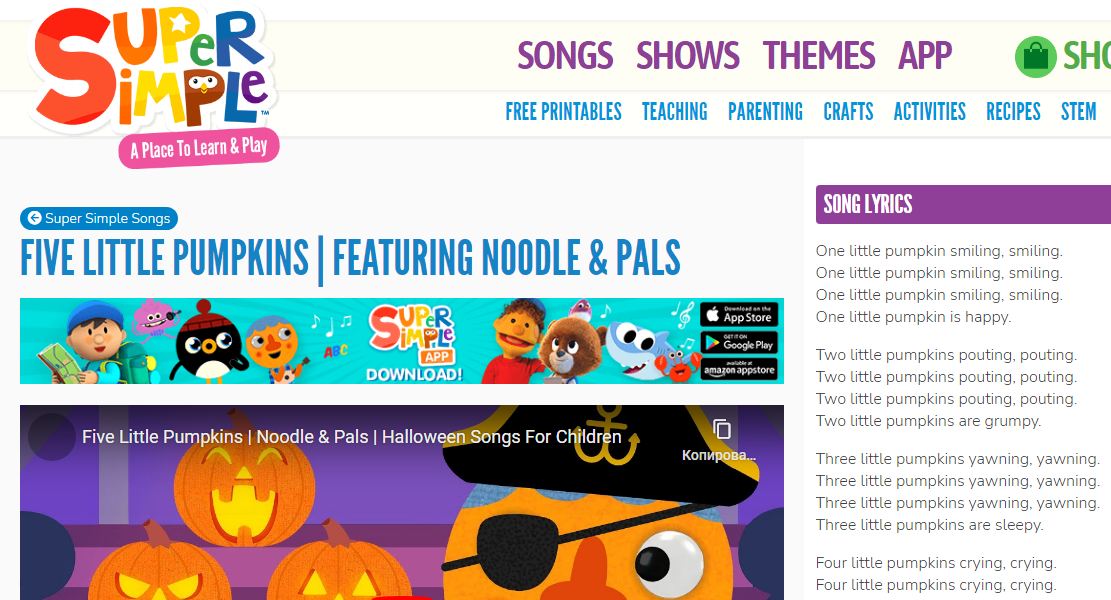 Отличные ресурсы с песнями для отработки грамматического и лексического материала: SuperSimpleSongs (+ worksheets); ABCMouse; BritishCouncil.
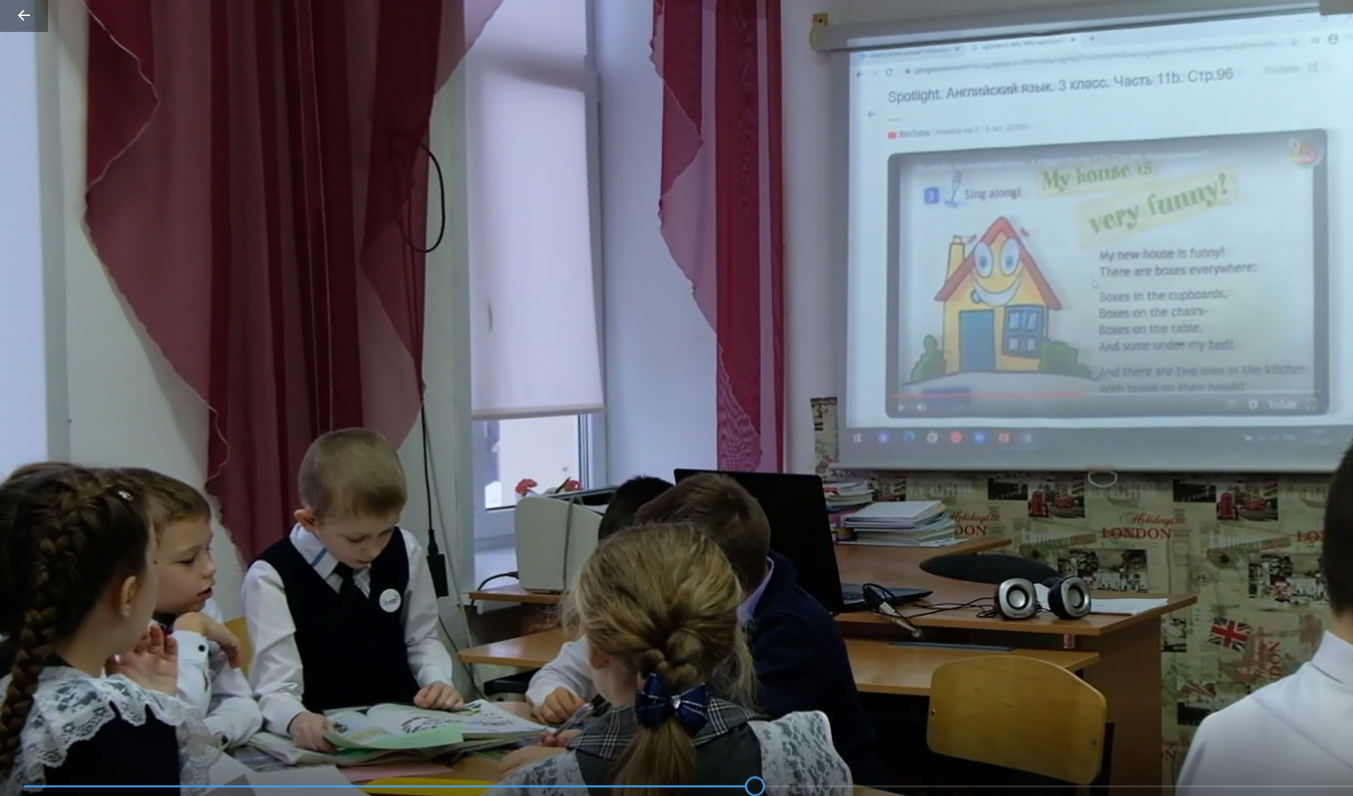 Вторая половинка фото
Покажите половину фотографии. Пусть они попробуют догадаться, что изображено на второй части. Интересно, если изображение необычное или неожиданное.
Фантазёр
Для такого задания снова понадобятся фотографии. Пусть учащиеся представят диалоги и мысли изображенных людей, их прошлое и будущее, их день на английском языке. 
What are they looking at?
What do they see?
What is the Queen pointing at?
How has she prepared for the event?
ЛюбопытствоДля выполнения этого задания разделите класс на команды. Предложите одной группе учеников задать как минимум 15 вопросов к простой картинке. Вторая команда пусть придумывает ответы. Творческий подход обеспечен!